KRACHT
GEBRUIKEN
Verklaar de demo’s
Hier foto’s toevoegen
GEBRUIKEN
2. Welke krachten werkten?
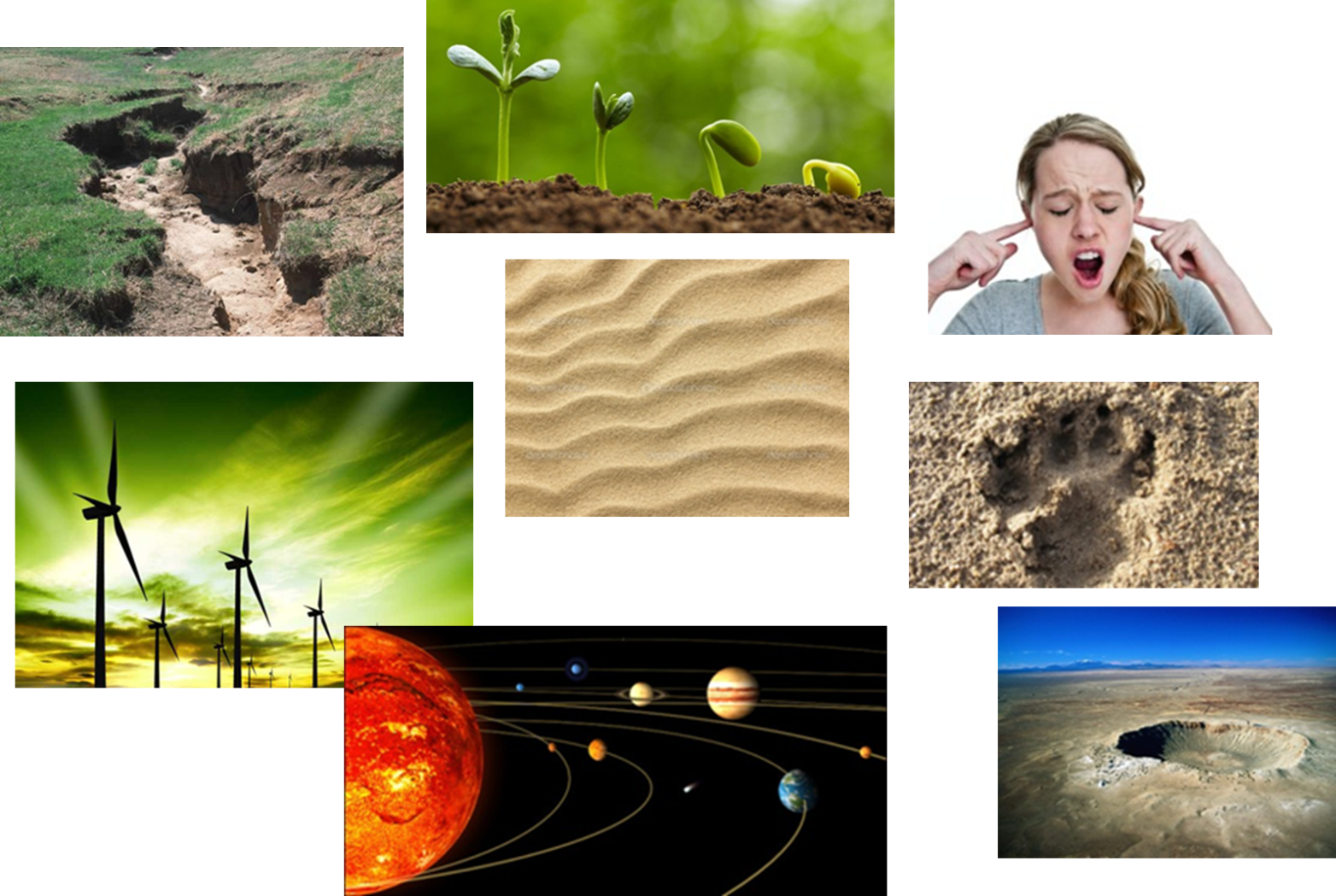 GEBRUIKEN
3. 	Schets de situatie en teken de krachten op het 	object in vet
-	een fles staat in rust op mijn hand
-	een nagel wordt met een hamer in een houten             	plankje geklopt en begint te bewegen
-	een auto bolt uit op een rechte weg
-	je duwt een zware kast opzij, maar ze beweegt 	niet
-	een boot versnelt
-	jij zit op een draaimolen
-	de aarde draait ronde de zon